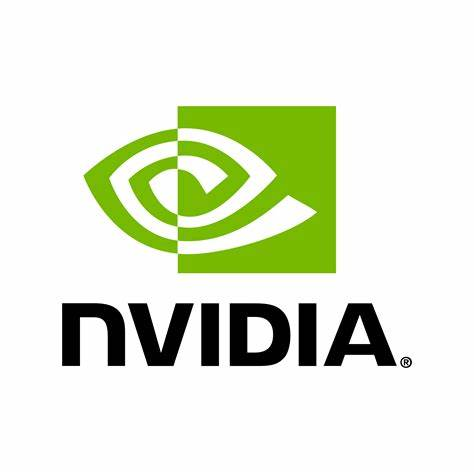 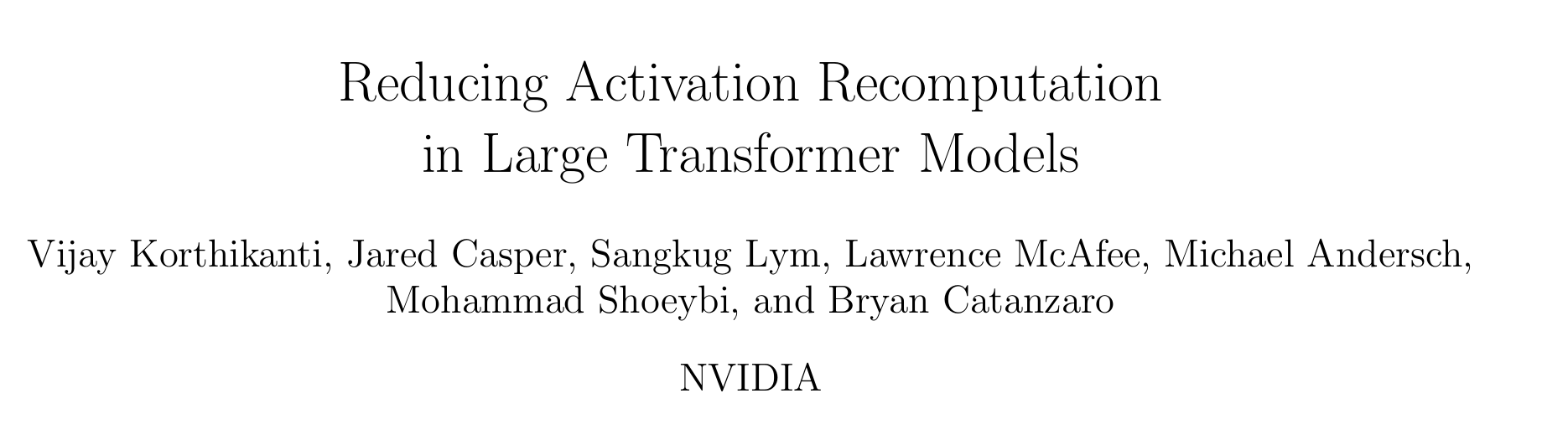 2024Fall CS598-AIE    Yihe Zhang                       

                                                                                 13th Sept 2024
Booming Model, Bursting Memory
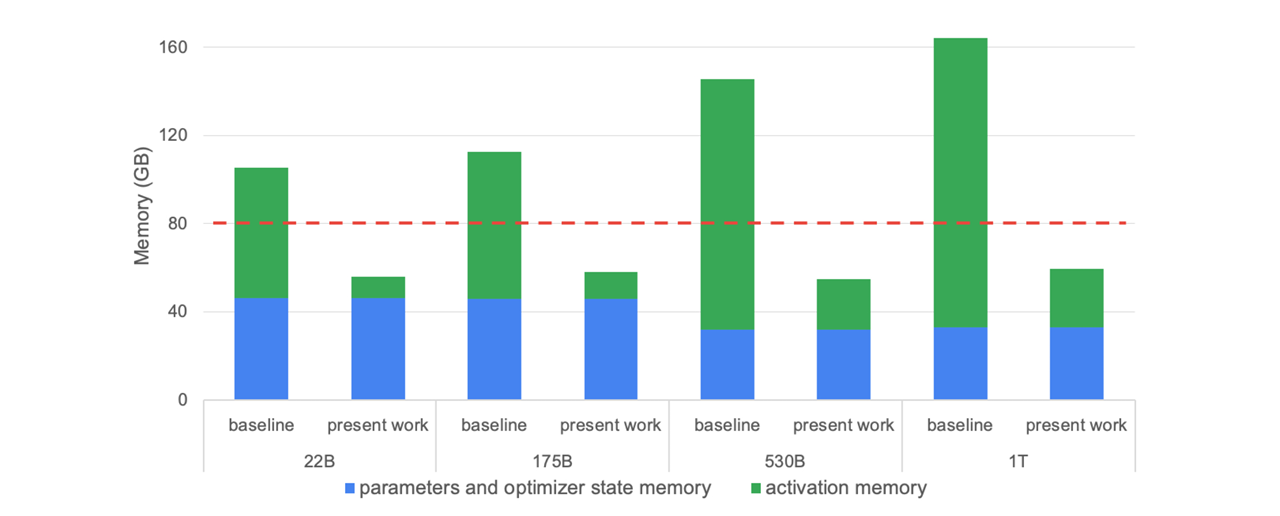 As the number of model parameters continues to grow, the memory demands on GPUs are skyrocketing. We‘re hitting the memory wall！

Present work: The standard approach to alleviate this memory pressure is to simply not store most of the activations and recompute them as necessary to calculate gradients during the backward pass.

Chen et al. (2016), Training deep neural networks with sublinear memory cost can significantly reduce memory requirements.
However, this method incurs a steep penalty of reducing training efficiency. In this paper we refer to this method as full activation recomputation. About 30 ~ 40% execution time overhead when full activation recomputation is used !!!
Korthikanti, Vijay Anand, Jared Casper, Sangkuk Lym, Lawrence McAfee, Michael Andersch, Mohammad Shoeybi, and Bryan Catanzaro. "Reducing Activation Recomputation in Large Transformer Models." In Proceedings of Machine Learning and Systems 5 (MLSys 2023). 2023.
Booming Model, Bursting Memory
Model parallelism
1. Tensor parallelism, where parameters of each layer are distributed across many devices
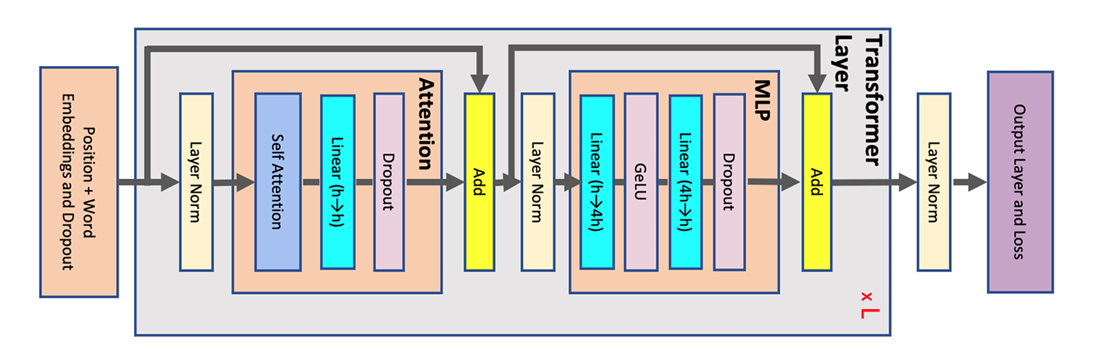 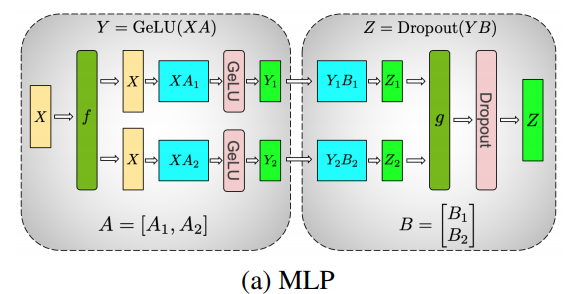 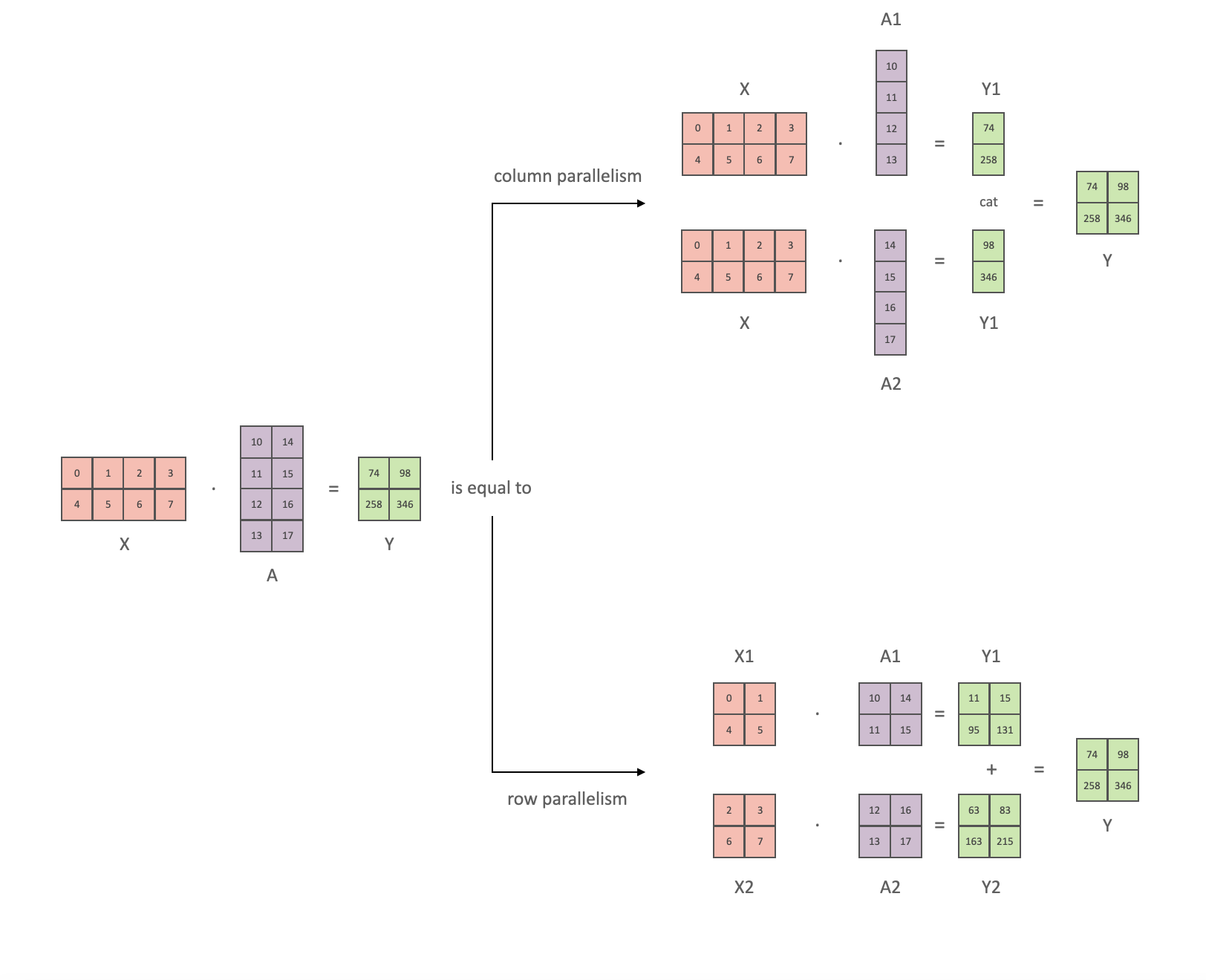 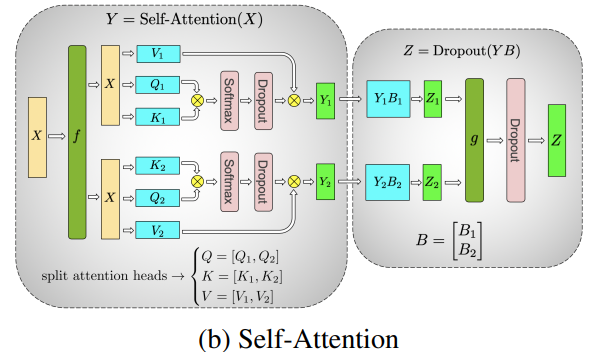 Credits for: Model Parallelism (huggingface.co)
Korthikanti, Vijay Anand, Jared Casper, Sangkuk Lym, Lawrence McAfee, Michael Andersch, Mohammad Shoeybi, and Bryan Catanzaro. "Reducing Activation Recomputation in Large Transformer Models." In Proceedings of Machine Learning and Systems 5 (MLSys 2023). 2023.
Booming Model, Bursting Memory
Model parallelism
2. Pipeline parallelism, where the model is split along the layer dimension of the network
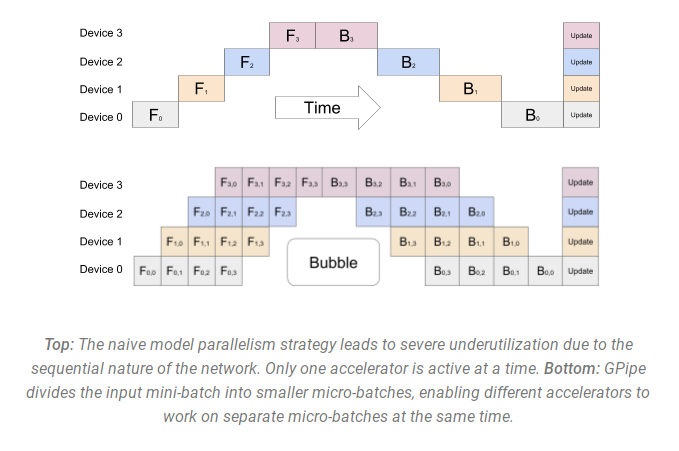 Only help with the memory needed to store model parameters and optimizer state and cannot reduce the memory needed for activations while maintaining high device utilization.
Credits for: Model Parallelism (huggingface.co)
Korthikanti, Vijay Anand, Jared Casper, Sangkuk Lym, Lawrence McAfee, Michael Andersch, Mohammad Shoeybi, and Bryan Catanzaro. "Reducing Activation Recomputation in Large Transformer Models." In Proceedings of Machine Learning and Systems 5 (MLSys 2023). 2023.
Booming Parameters, Bursting Memory
Two novel techniques proposed in this paper:
Sequence parallelism

						

2.    Selective activation recomputation
Low implementation overhead
No communication overhead
Almost no need to recompute anymore
Tensor parallelism
Korthikanti, Vijay Anand, Jared Casper, Sangkuk Lym, Lawrence McAfee, Michael Andersch, Mohammad Shoeybi, and Bryan Catanzaro. "Reducing Activation Recomputation in Large Transformer Models." In Proceedings of Machine Learning and Systems 5 (MLSys 2023). 2023.
Where Are the Activations?
Some NOTES before we take the journey through the memory usage:
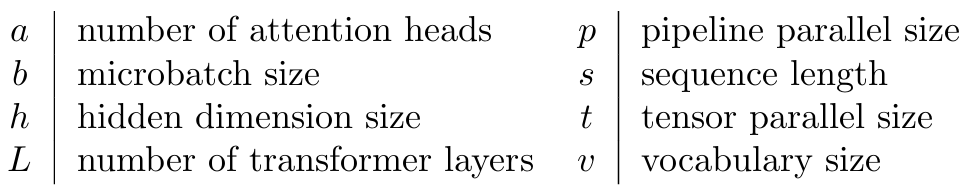 Activations refer to any tensor that are created in the forward and is necessary for gradient computation during back-propagation. So, this excludes the main parameters of the model and optimizer state, but includes the mask used by the dropout operation. 

In addition, we only consider the main contributors to the memory and ignore small buffers. 

The network and the activations are stored in a fp-16 format and therefore each element requires 2 bytes for storage. The only exceptions are the dropout masks which only require a single byte per element.
Korthikanti, Vijay Anand, Jared Casper, Sangkuk Lym, Lawrence McAfee, Michael Andersch, Mohammad Shoeybi, and Bryan Catanzaro. "Reducing Activation Recomputation in Large Transformer Models." In Proceedings of Machine Learning and Systems 5 (MLSys 2023). 2023.
[Speaker Notes: For example, for a layer normalization block, the input to the layer as well as the inputs mean and variance are required to calculate the gradients. The input contains sbh elements whereas mean and variance have only sb elements each. Since h is large (of order of thousands), we have 2sb sbh. As a result it is a good approximation to only consider the memory required to store the input, i.e., we only include sbh, not sbh +2sb.]
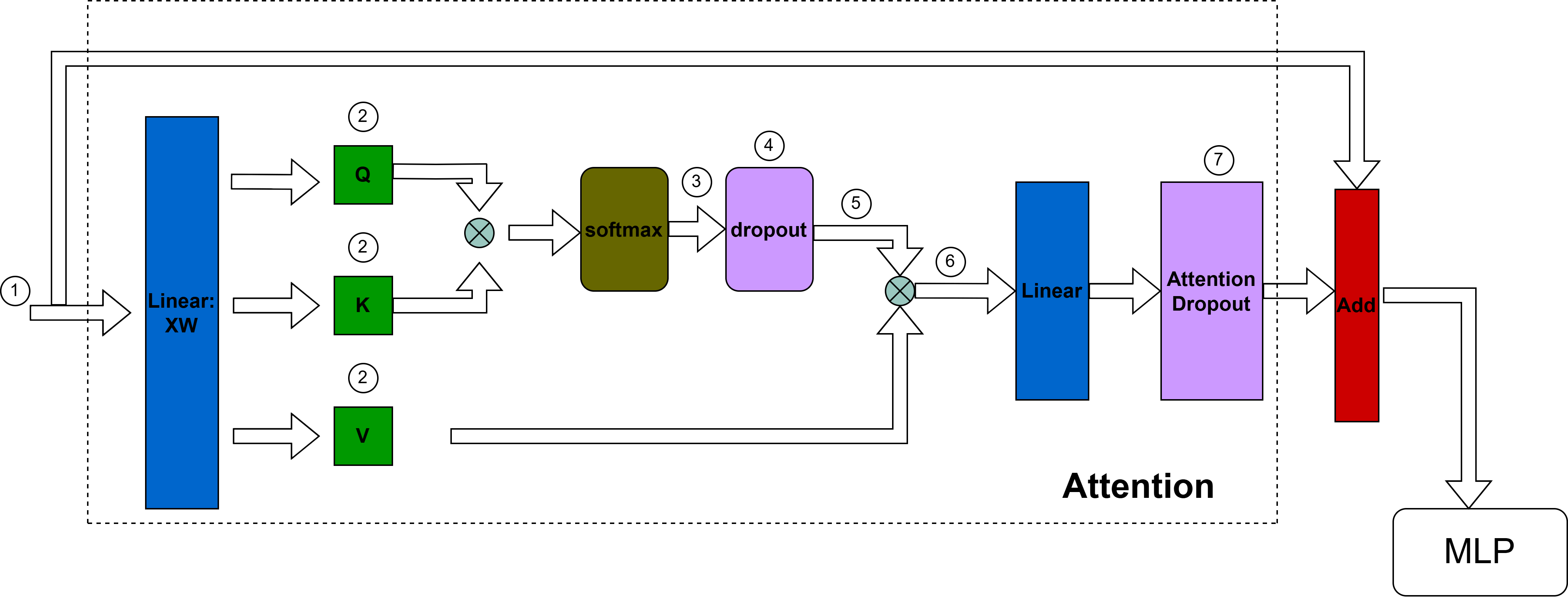 Korthikanti, Vijay Anand, Jared Casper, Sangkuk Lym, Lawrence McAfee, Michael Andersch, Mohammad Shoeybi, and Bryan Catanzaro. "Reducing Activation Recomputation in Large Transformer Models." In Proceedings of Machine Learning and Systems 5 (MLSys 2023). 2023.
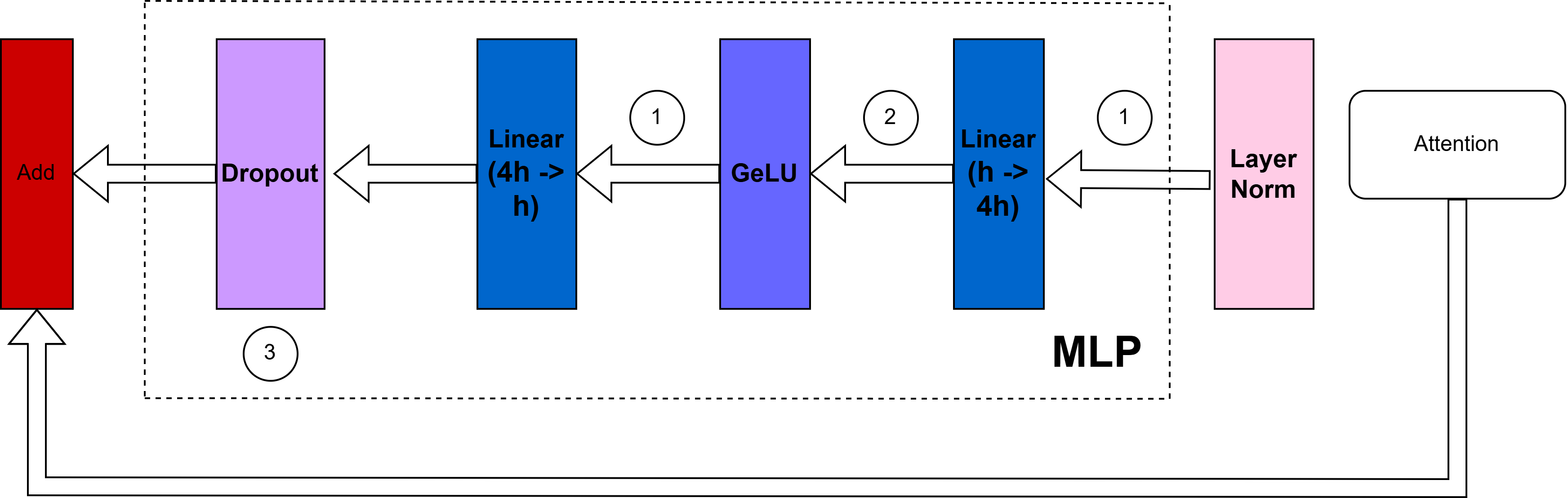 Korthikanti, Vijay Anand, Jared Casper, Sangkuk Lym, Lawrence McAfee, Michael Andersch, Mohammad Shoeybi, and Bryan Catanzaro. "Reducing Activation Recomputation in Large Transformer Models." In Proceedings of Machine Learning and Systems 5 (MLSys 2023). 2023.
Breaking the Memory Wall!
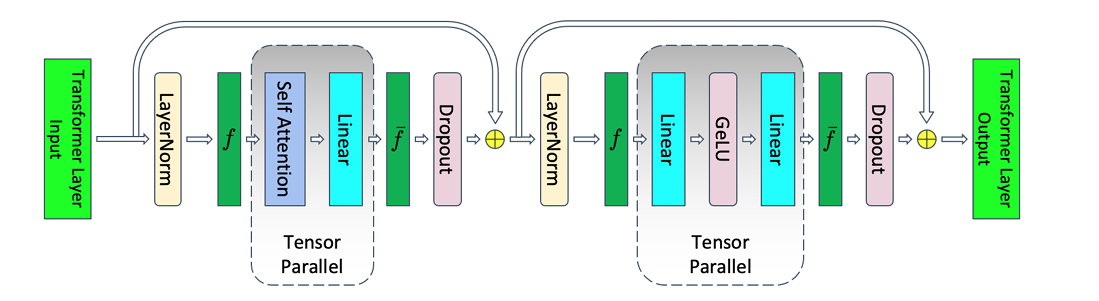 Korthikanti, Vijay Anand, Jared Casper, Sangkuk Lym, Lawrence McAfee, Michael Andersch, Mohammad Shoeybi, and Bryan Catanzaro. "Reducing Activation Recomputation in Large Transformer Models." In Proceedings of Machine Learning and Systems 5 (MLSys 2023). 2023.
Breaking the Memory Wall!
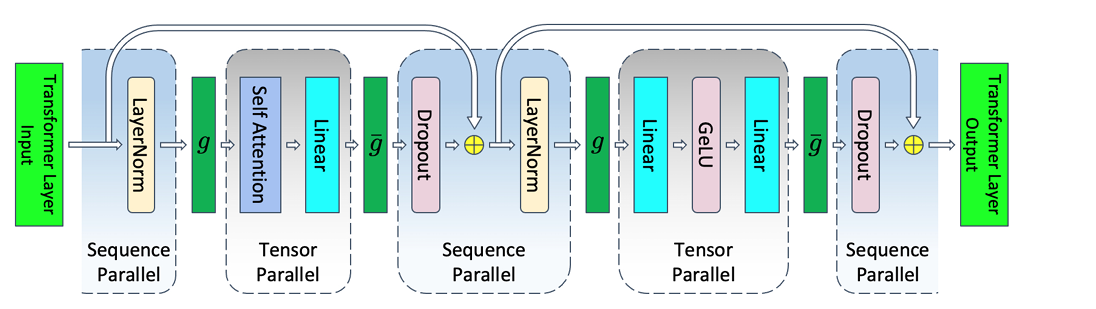 Sequence parallelism is a technique used to split the sequence length (input tokens) across multiple GPUs during training of large transformer models. Sequence parallelism divides the sequence into smaller chunks, with each GPU handling a portion of the tokens.
Korthikanti, Vijay Anand, Jared Casper, Sangkuk Lym, Lawrence McAfee, Michael Andersch, Mohammad Shoeybi, and Bryan Catanzaro. "Reducing Activation Recomputation in Large Transformer Models." In Proceedings of Machine Learning and Systems 5 (MLSys 2023). 2023.
Breaking the Memory Wall!
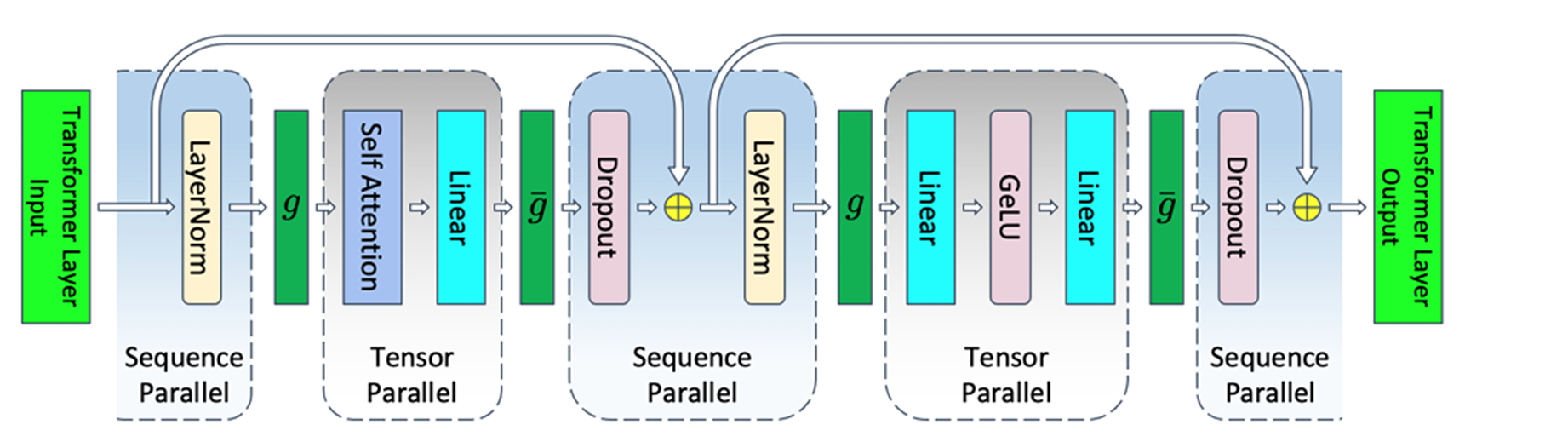 Four all-gather and reduce-scatter operations in one transformer block
Korthikanti, Vijay Anand, Jared Casper, Sangkuk Lym, Lawrence McAfee, Michael Andersch, Mohammad Shoeybi, and Bryan Catanzaro. "Reducing Activation Recomputation in Large Transformer Models." In Proceedings of Machine Learning and Systems 5 (MLSys 2023). 2023.
Breaking the Memory Wall!
All-reduce
Reduce-scatter
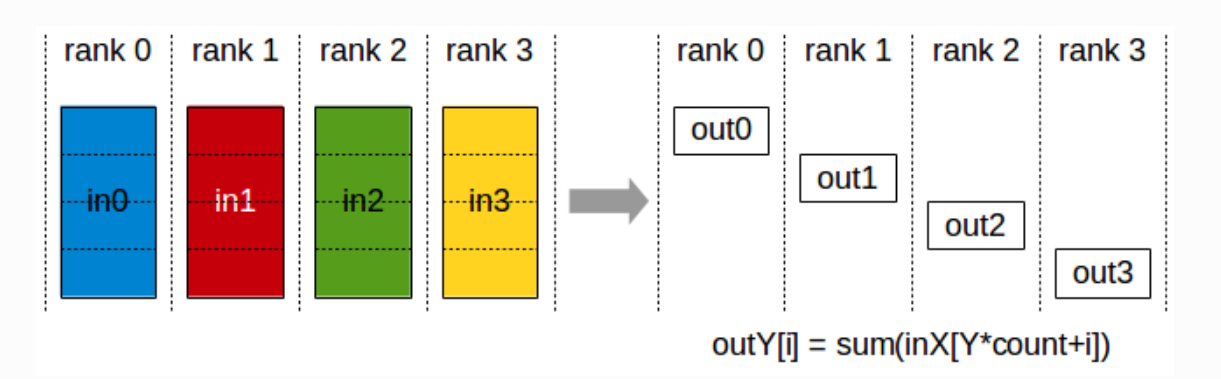 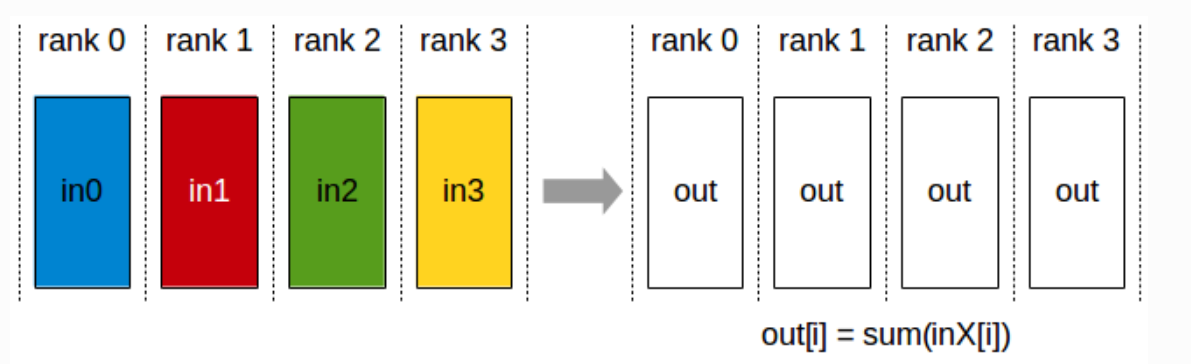 All-gather
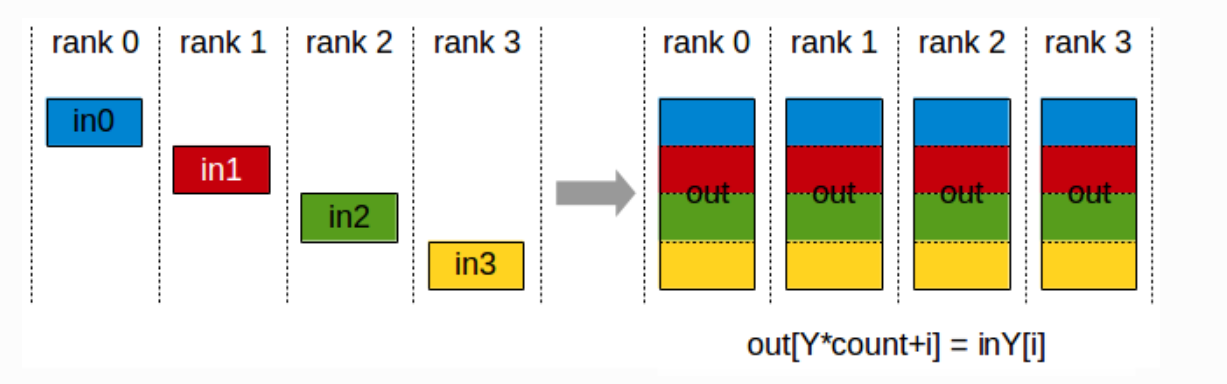 ring all-reduce is composed of two steps: a reduce-scatter followed by an all-gather
Korthikanti, Vijay Anand, Jared Casper, Sangkuk Lym, Lawrence McAfee, Michael Andersch, Mohammad Shoeybi, and Bryan Catanzaro. "Reducing Activation Recomputation in Large Transformer Models." In Proceedings of Machine Learning and Systems 5 (MLSys 2023). 2023.
Breaking the Memory Wall!
Pipeline Parallelism
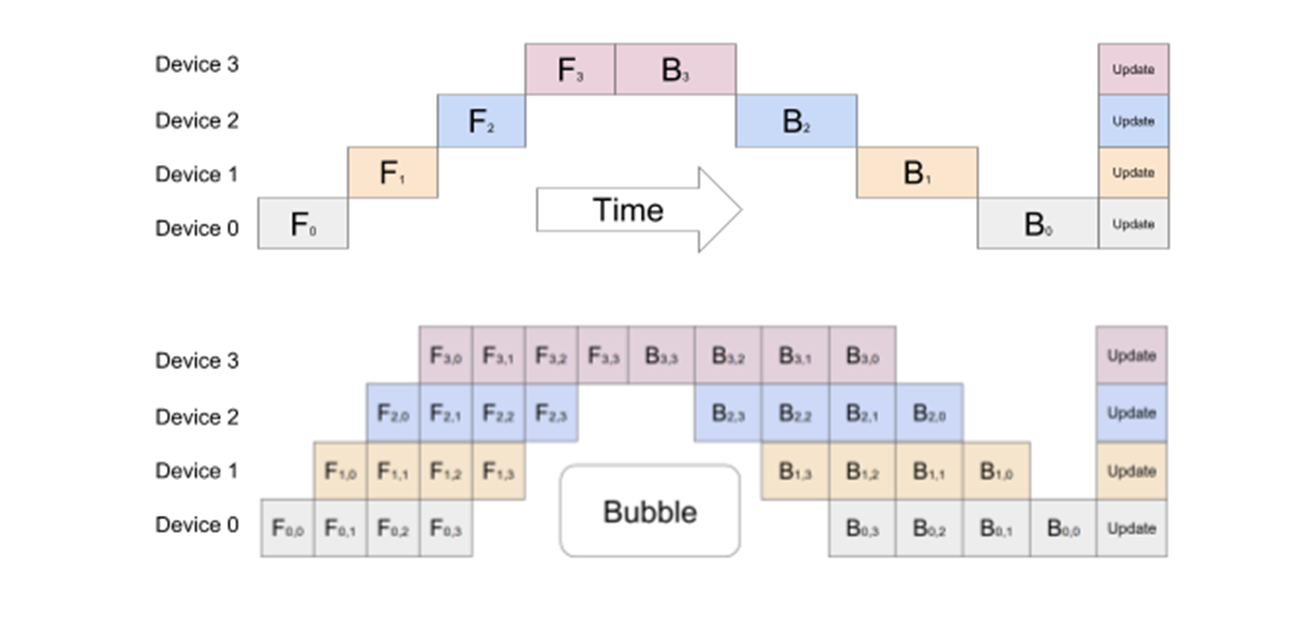 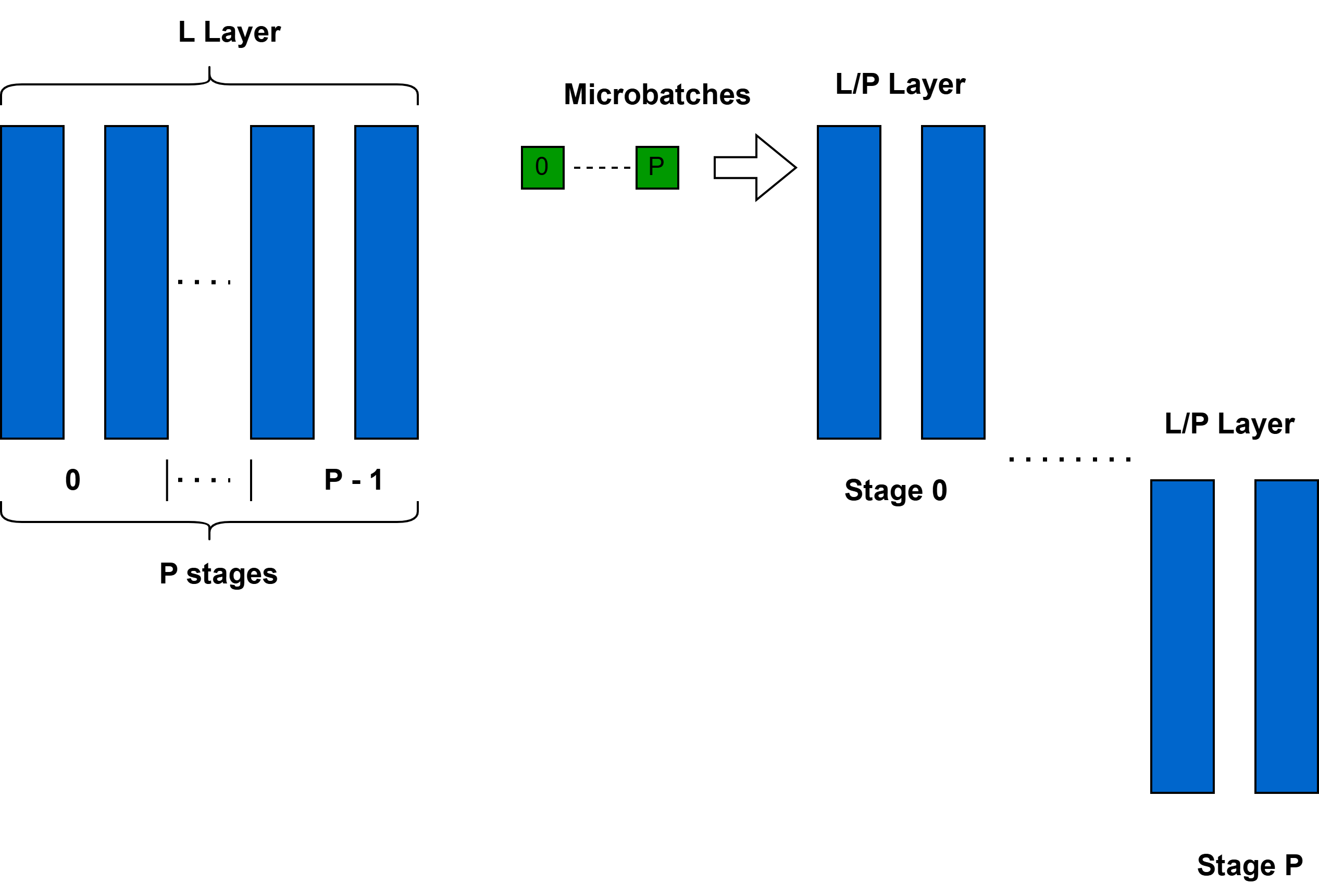 Korthikanti, Vijay Anand, Jared Casper, Sangkuk Lym, Lawrence McAfee, Michael Andersch, Mohammad Shoeybi, and Bryan Catanzaro. "Reducing Activation Recomputation in Large Transformer Models." In Proceedings of Machine Learning and Systems 5 (MLSys 2023). 2023.
Breaking the Memory Wall!
Korthikanti, Vijay Anand, Jared Casper, Sangkuk Lym, Lawrence McAfee, Michael Andersch, Mohammad Shoeybi, and Bryan Catanzaro. "Reducing Activation Recomputation in Large Transformer Models." In Proceedings of Machine Learning and Systems 5 (MLSys 2023). 2023.
Breaking the Memory Wall!
Selective Activation Recomputation
Korthikanti, Vijay Anand, Jared Casper, Sangkuk Lym, Lawrence McAfee, Michael Andersch, Mohammad Shoeybi, and Bryan Catanzaro. "Reducing Activation Recomputation in Large Transformer Models." In Proceedings of Machine Learning and Systems 5 (MLSys 2023). 2023.
Lighter memory, Faster training!
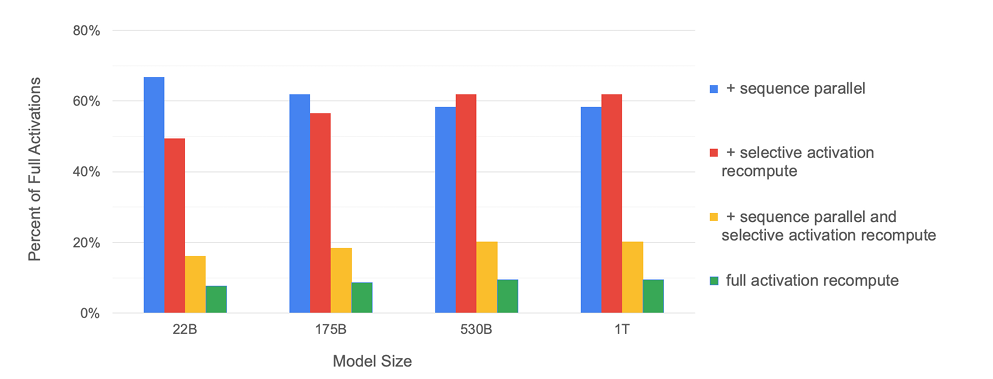 Both sequence parallelism and selective activation recomputation have similar memory savings and together they reduce the memory required by 5x .
Percentage of required memory compared to the tensor-level parallel baseline
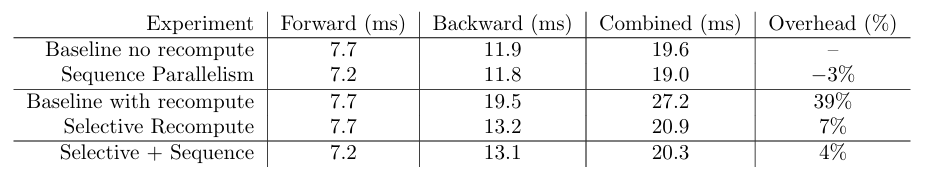 Time to complete the forward and backward pass of a single transformer layer of the 22B model
Korthikanti, Vijay Anand, Jared Casper, Sangkuk Lym, Lawrence McAfee, Michael Andersch, Mohammad Shoeybi, and Bryan Catanzaro. "Reducing Activation Recomputation in Large Transformer Models." In Proceedings of Machine Learning and Systems 5 (MLSys 2023). 2023.
Lighter memory, Faster training!
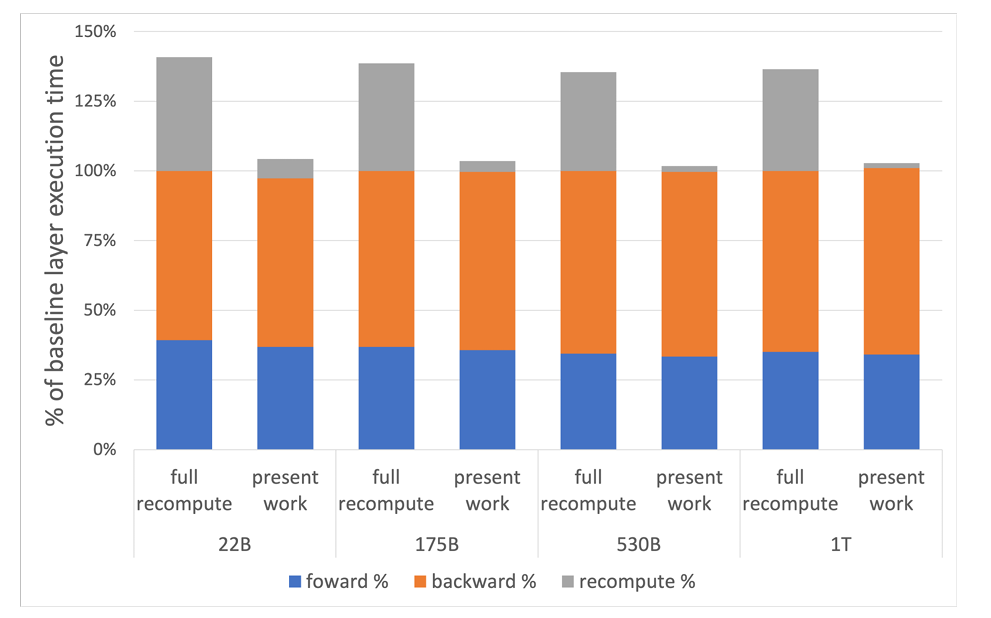 Per layer breakdown of forward, backward, and recompute times. 
Baseline is the case with no recomputation and no sequence parallelism. 
Present work includes both sequence parallelism and selective activation recomputation
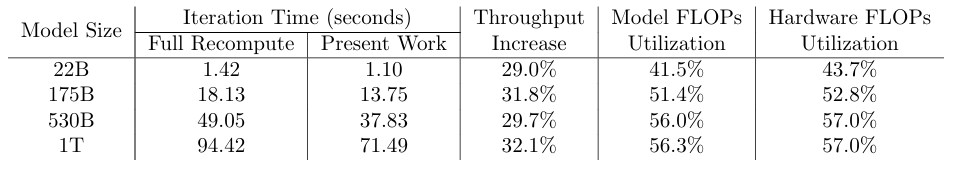 Korthikanti, Vijay Anand, Jared Casper, Sangkuk Lym, Lawrence McAfee, Michael Andersch, Mohammad Shoeybi, and Bryan Catanzaro. "Reducing Activation Recomputation in Large Transformer Models." In Proceedings of Machine Learning and Systems 5 (MLSys 2023). 2023.
What’s more?
Some unexplored questions in this paper: 

Memory fragmentation for large microbatches training

Non-uniform memory allocation due to pipeline parallelism, e.g. the first stage of PP is not optimized very much
Korthikanti, Vijay Anand, Jared Casper, Sangkuk Lym, Lawrence McAfee, Michael Andersch, Mohammad Shoeybi, and Bryan Catanzaro. "Reducing Activation Recomputation in Large Transformer Models." In Proceedings of Machine Learning and Systems 5 (MLSys 2023). 2023.
Thank you!
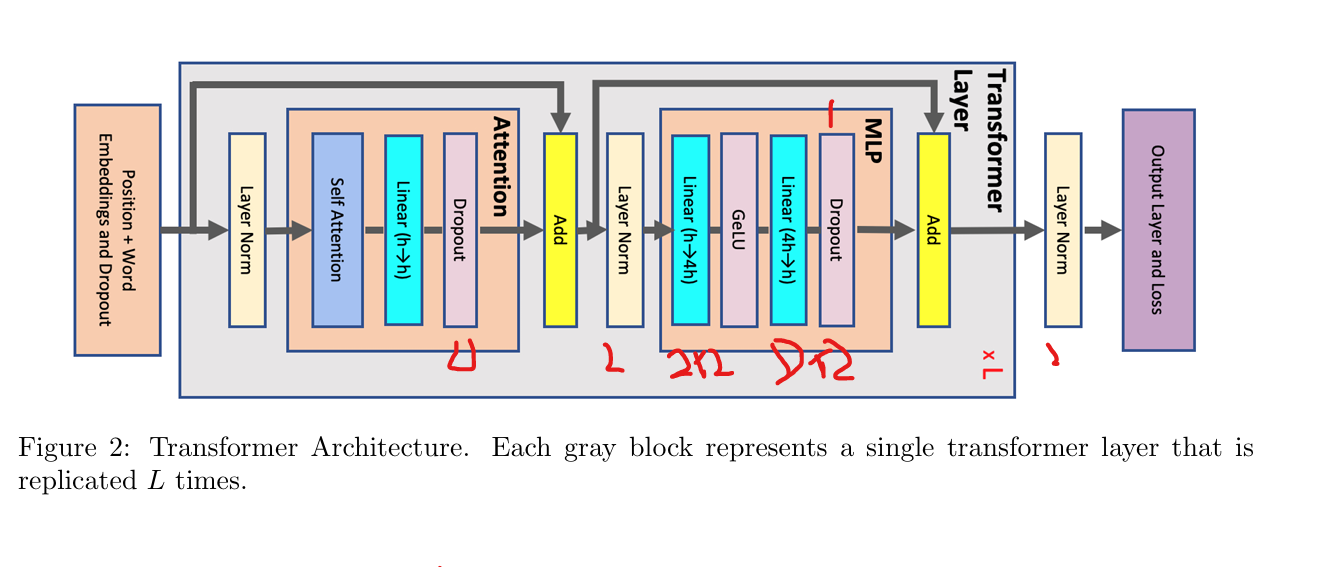 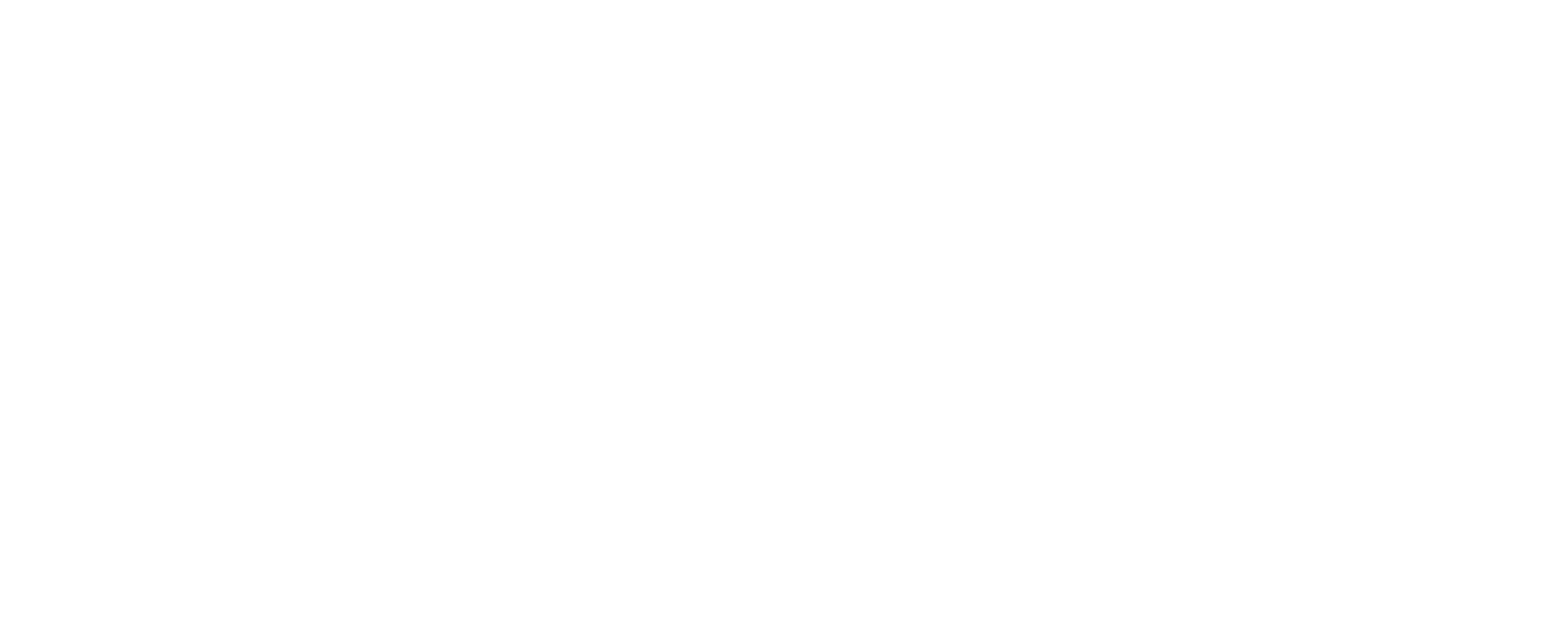 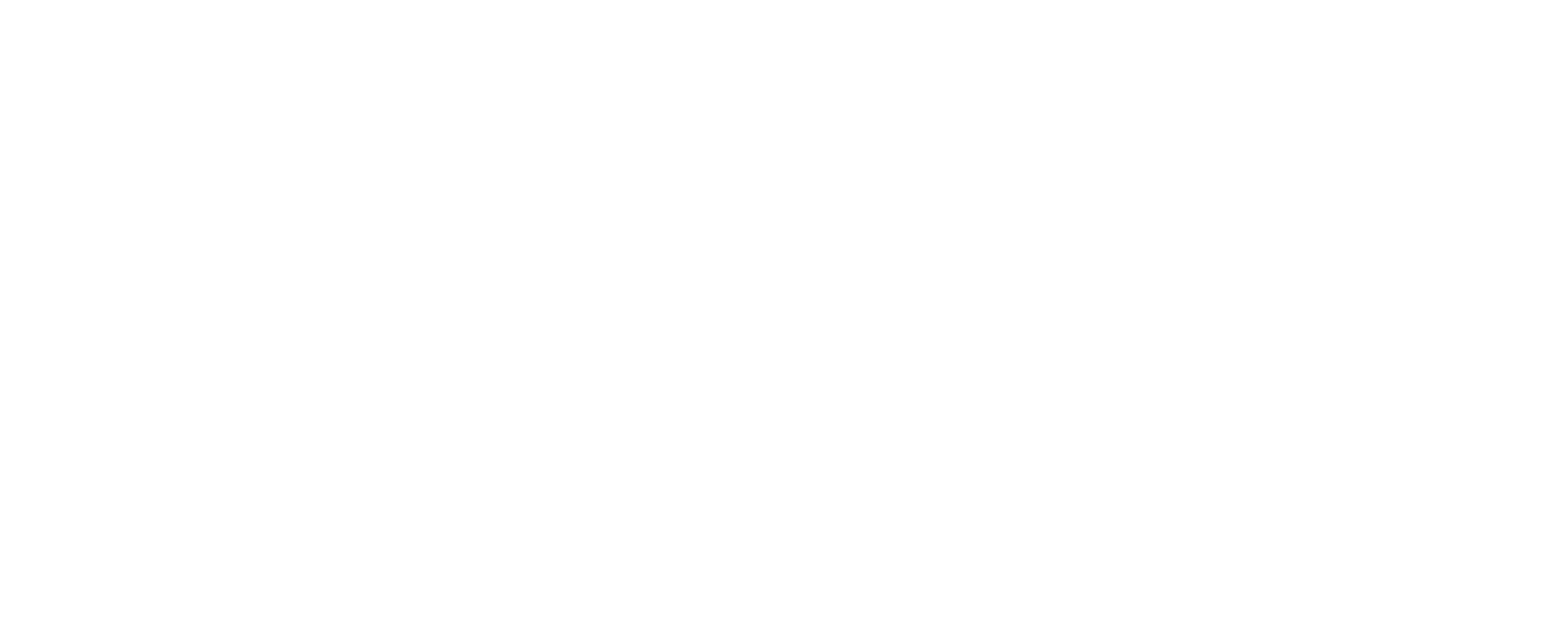